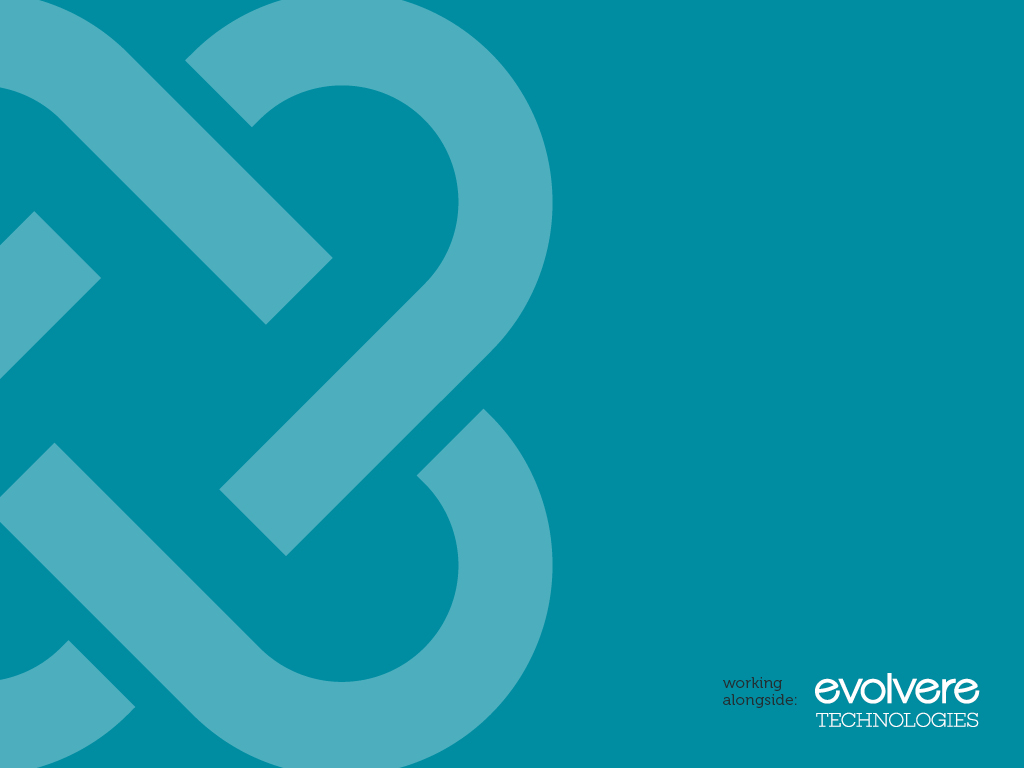 Kriten
API driven automation
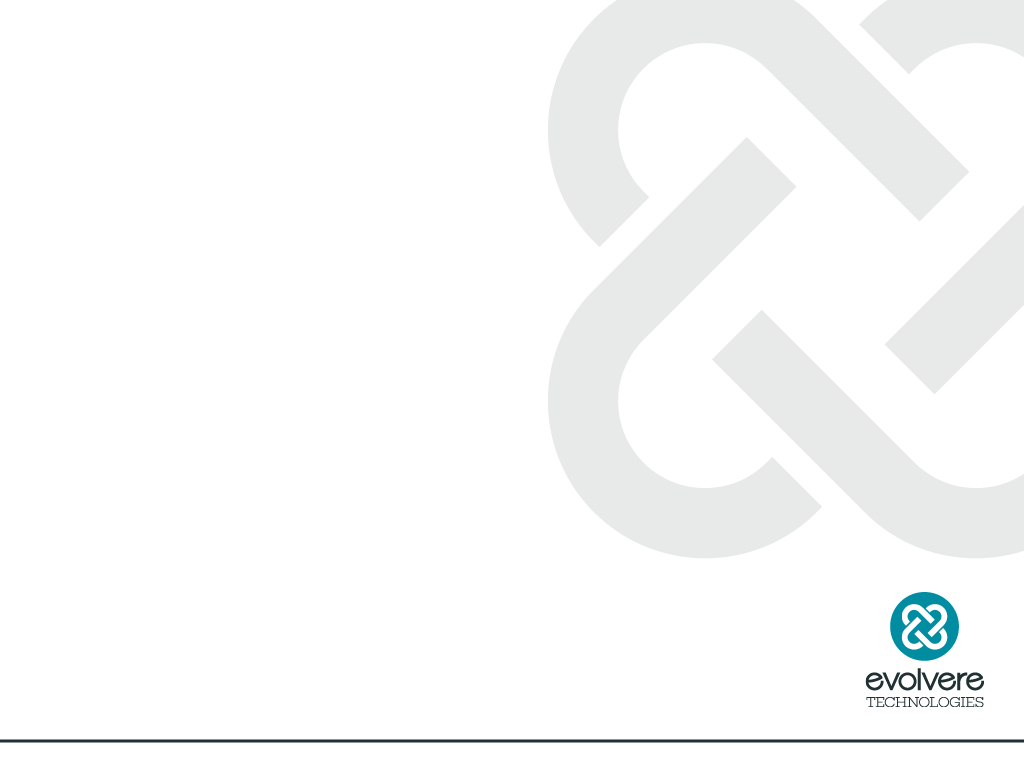 10 years of Network Automation
Many platforms, modules and products now available

No single solution, even within an organisation.

Custom code necessary to automate networks.
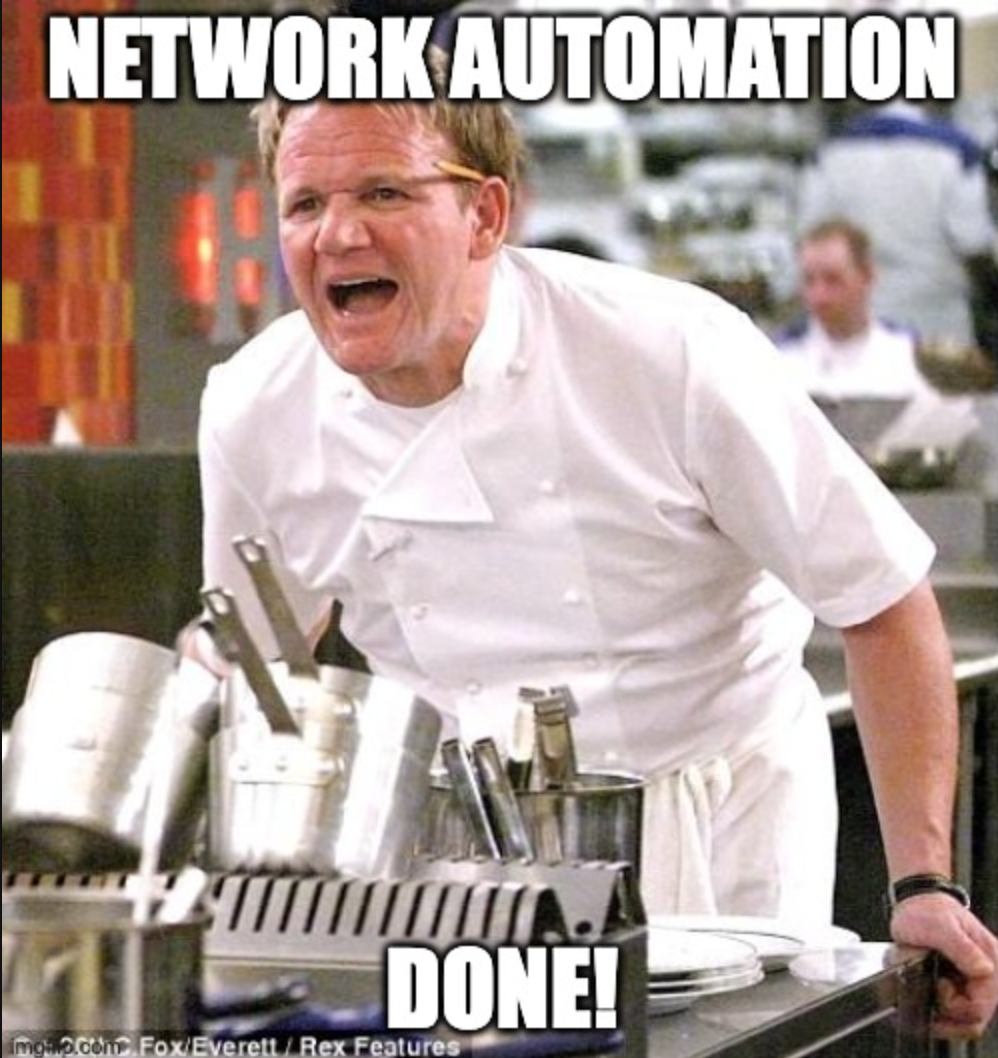 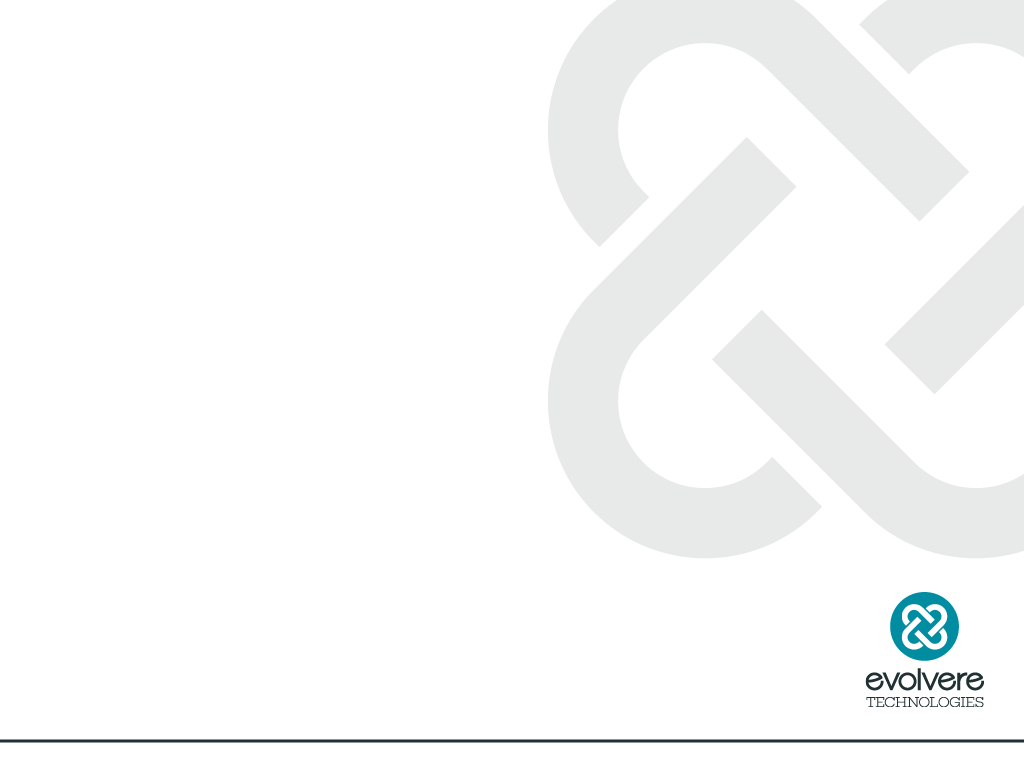 Common Problems
Where to run automation code?

How to make it available?

How to implement authentication/authorisation.

How to protect system/priviledged  accounts?
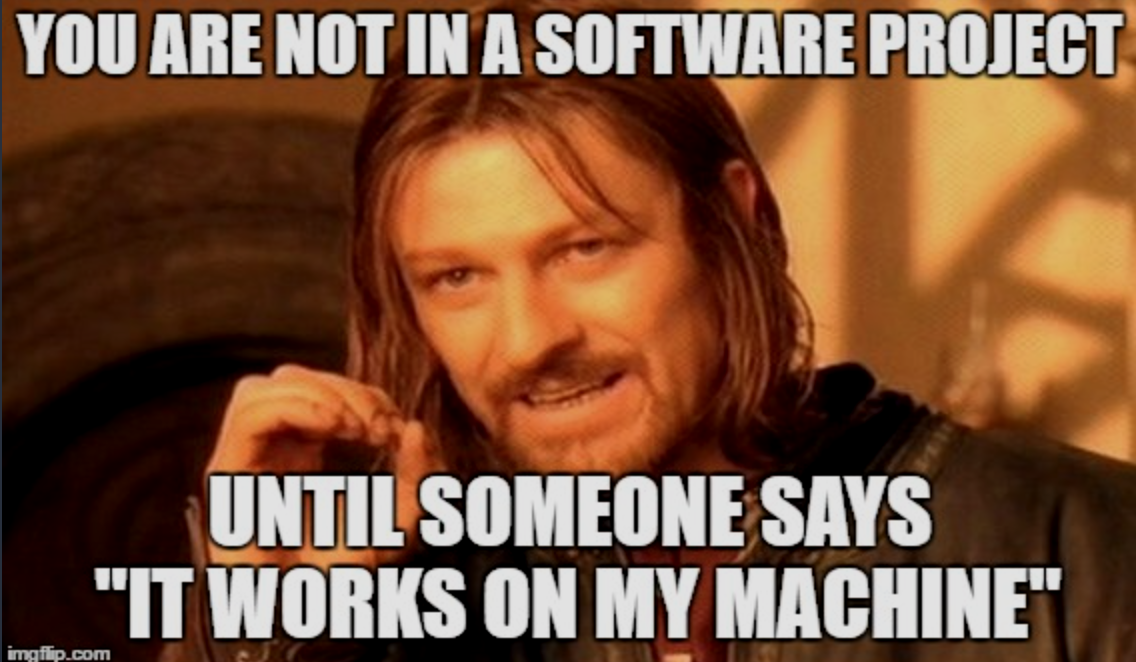 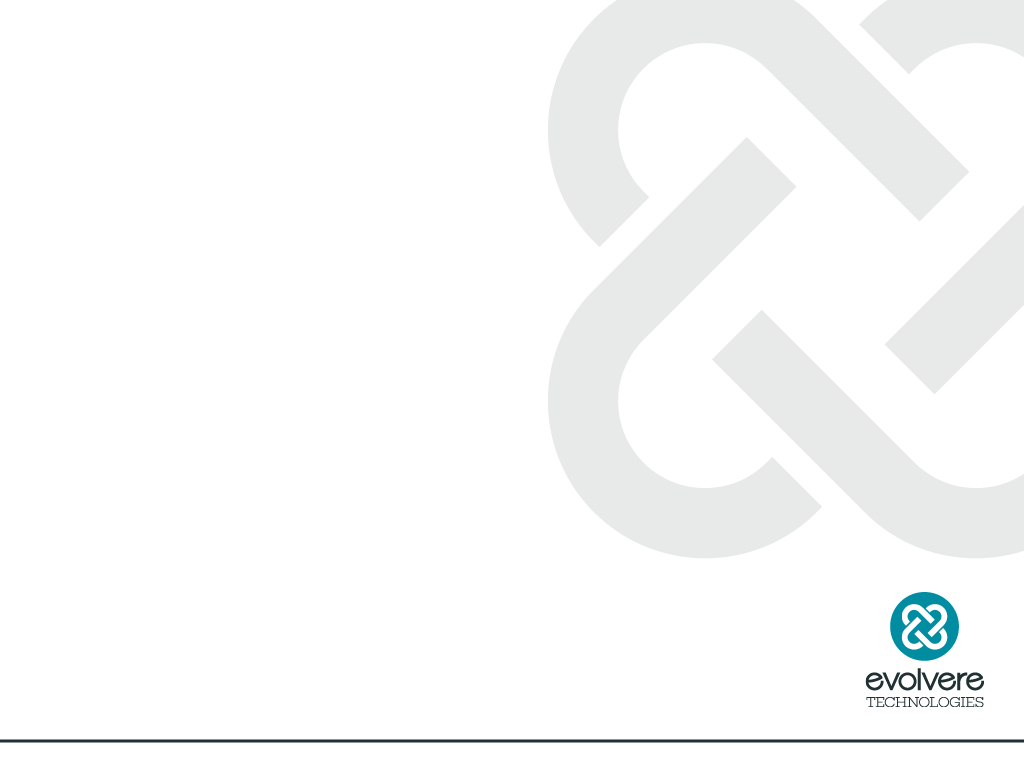 Kriten – The API-driven runtime environment
Kriten is a cloud-native code execution platform.

Build and test your automation code.
Build a container with your packages installed.
Configure runner and task in Kriten.

You can now send consumers the Kriten task URL, which is all they need to run your automation code.
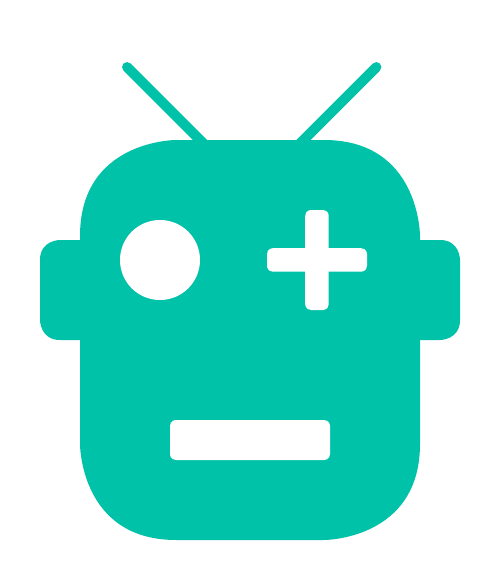 https://kriten.io/
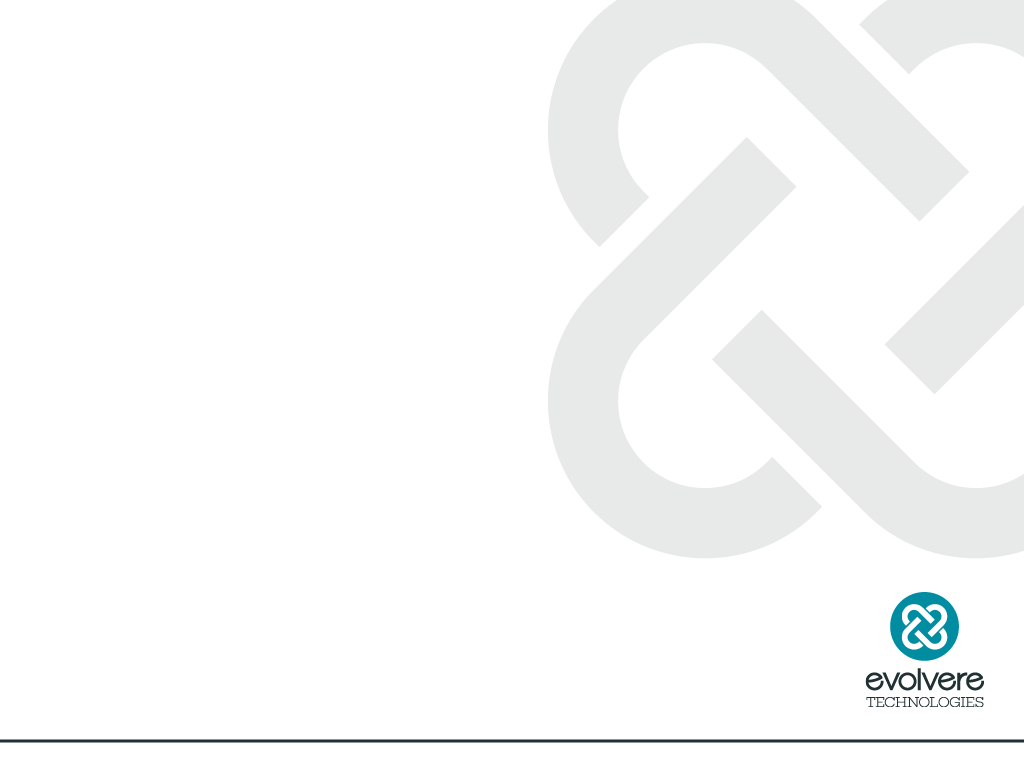 The show version example
You have proudly written an Ansible playbook to issue the “show version” command to a set of devices.
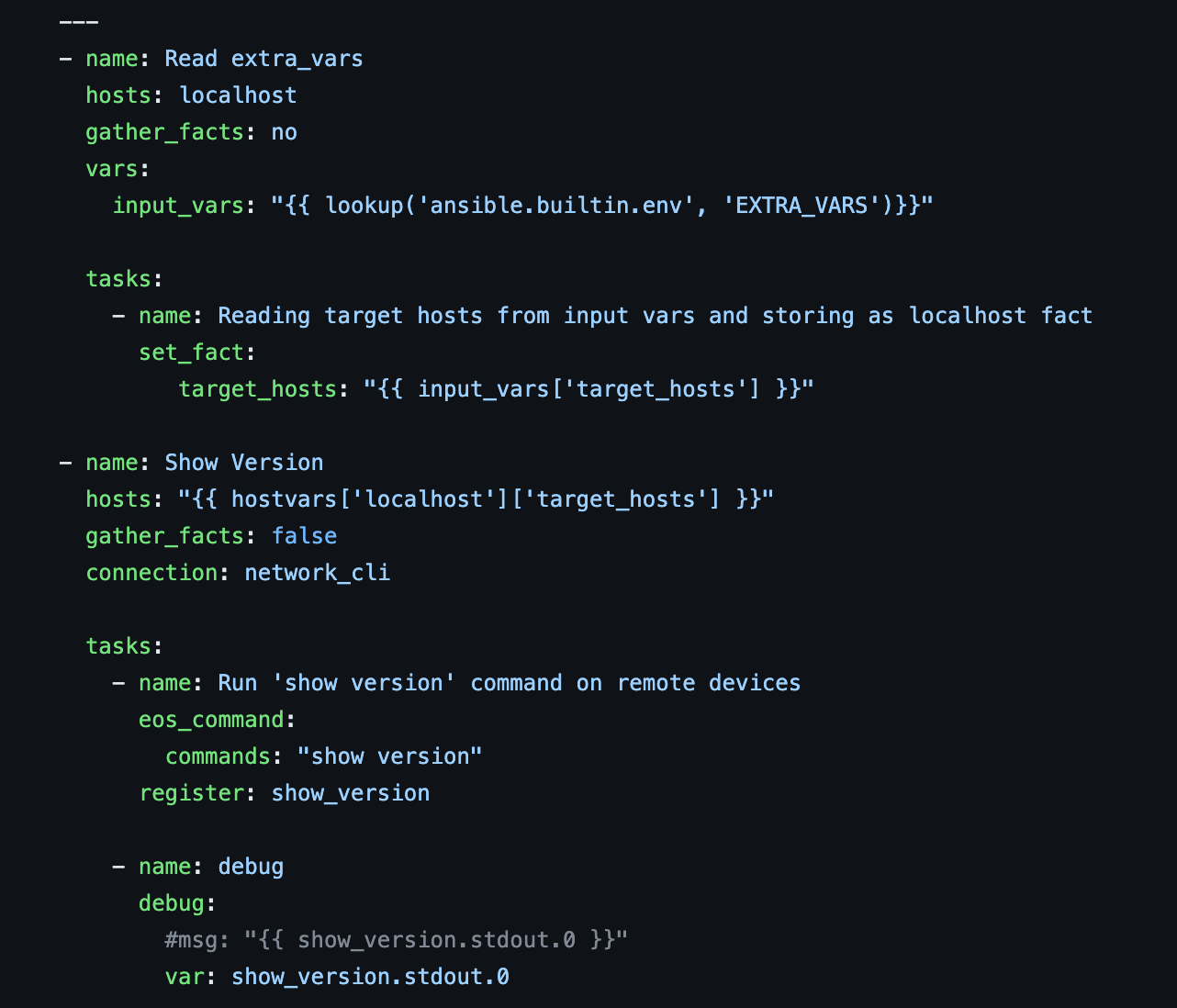 https://github.com/kriten-io/kriten-examples/tree/main/netbox-ansible
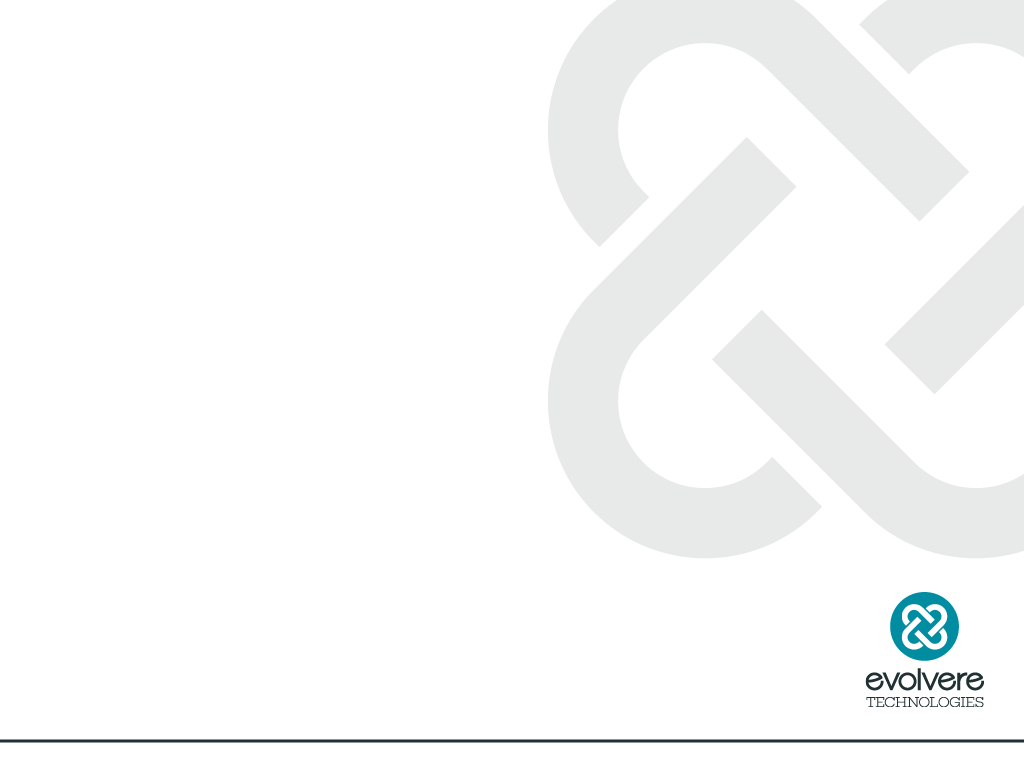 Run the playbook locally
python3 –m venv venv
source venv/bin/activate
pip install –r requirements.txt
source venv/bin/activate
export NETBOX_TOKEN=a08684c4649c091e201f1eeb4eb5c18123123123
export NETBOX_API=http://192.168.10.55:8000/
export EXTRA_VARS='{"target_hosts": "all"}’
ansible-playbook -i netbox_inv.yml show_version.yml -e EXTRA_VARS
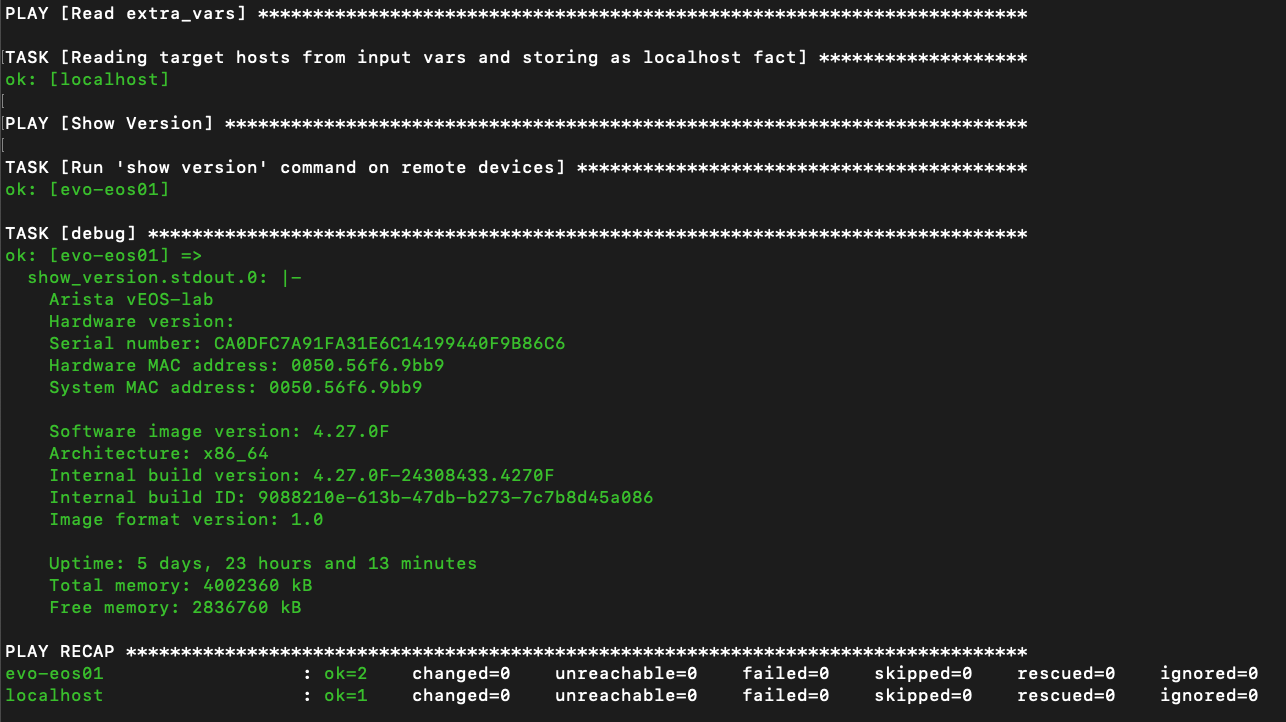 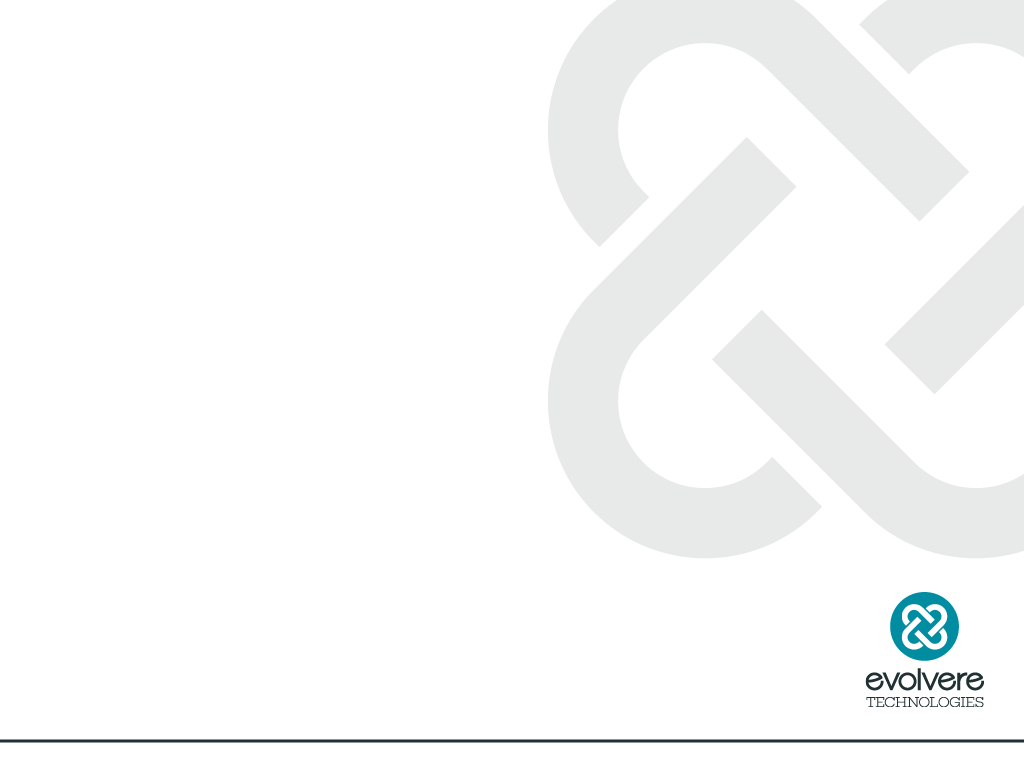 Build a container image
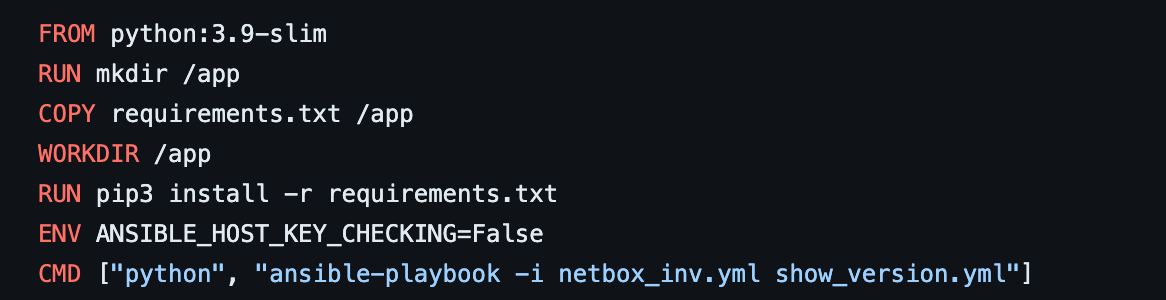 docker build –t evolvere/netbox-ansible-webinar:0.2 .
docker push evolvere/netbox-ansible-webinar:0.2
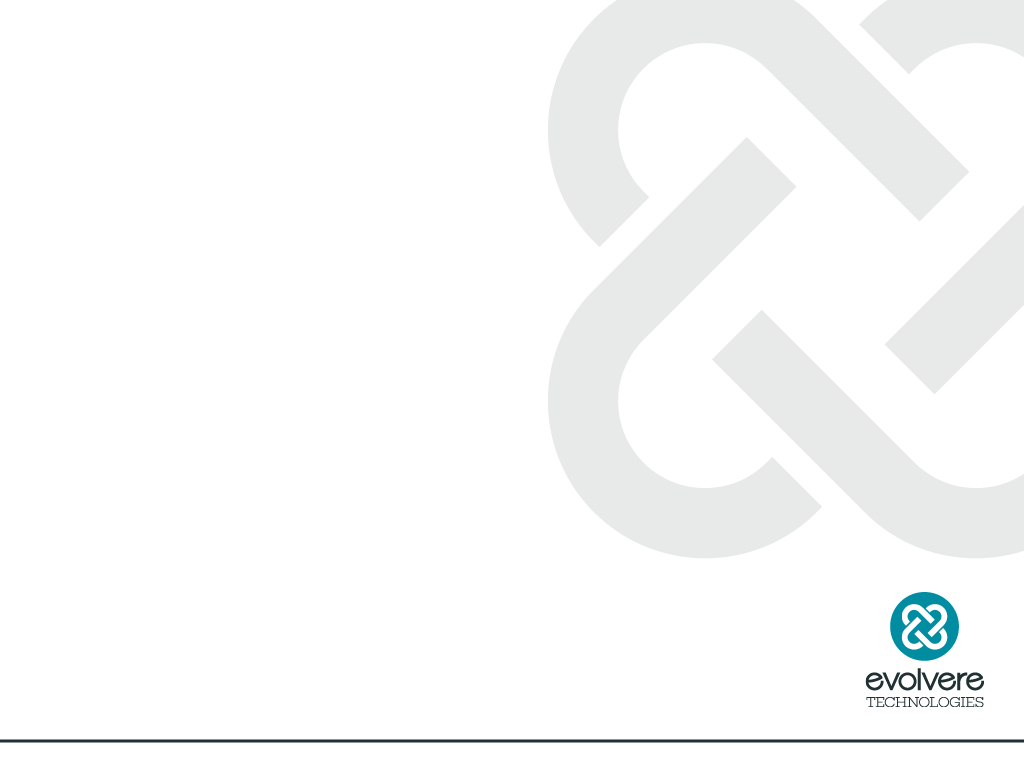 Create runner and task
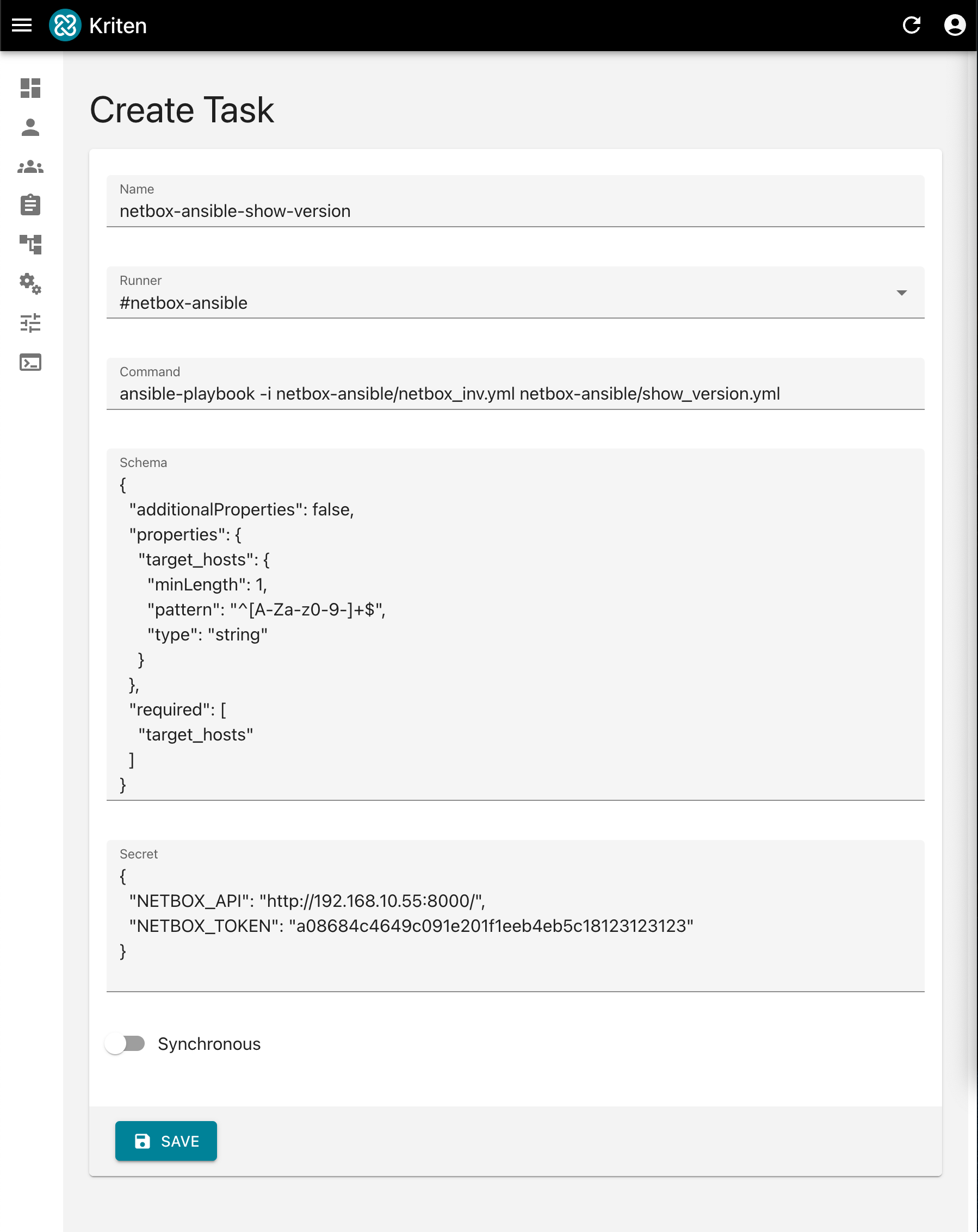 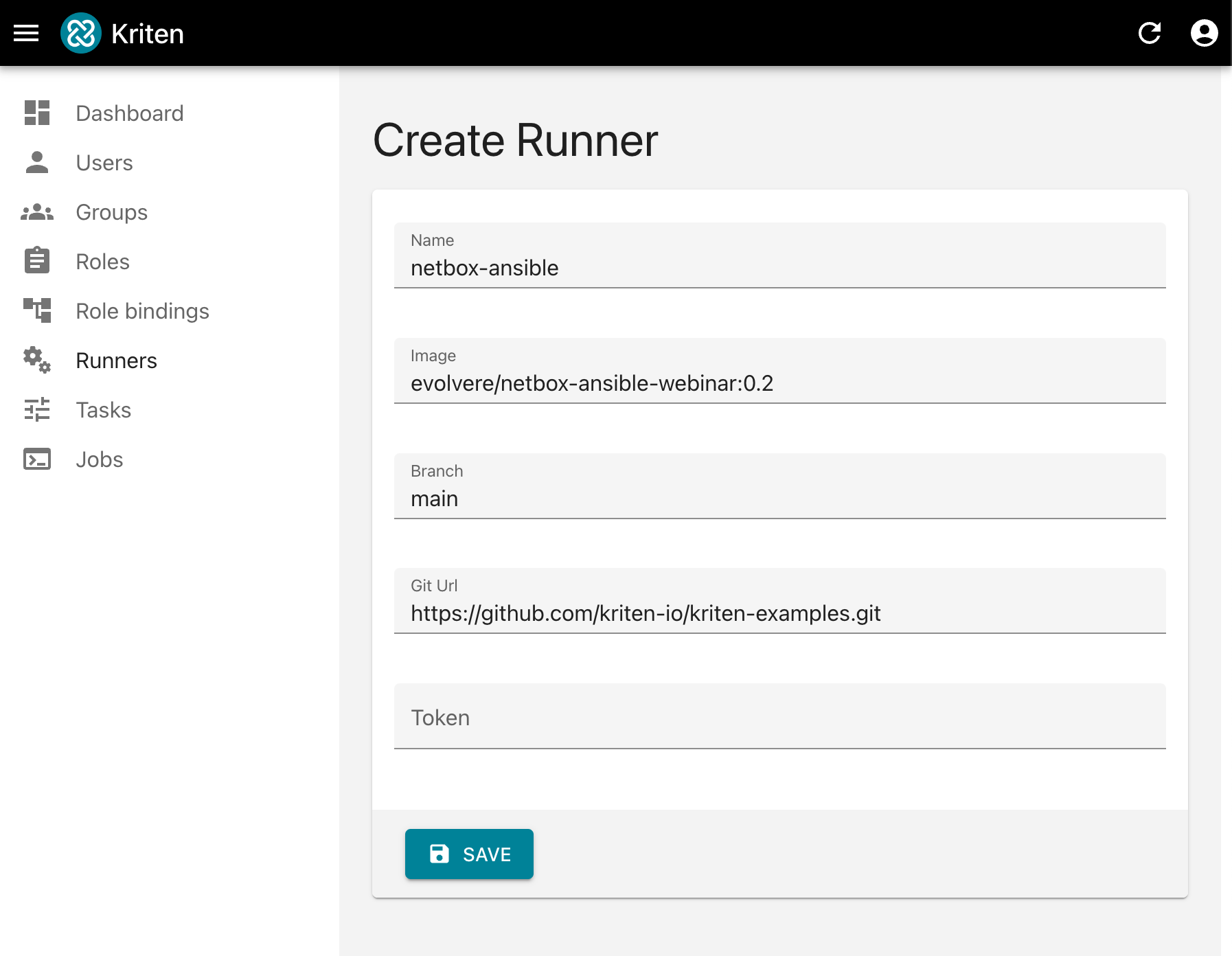 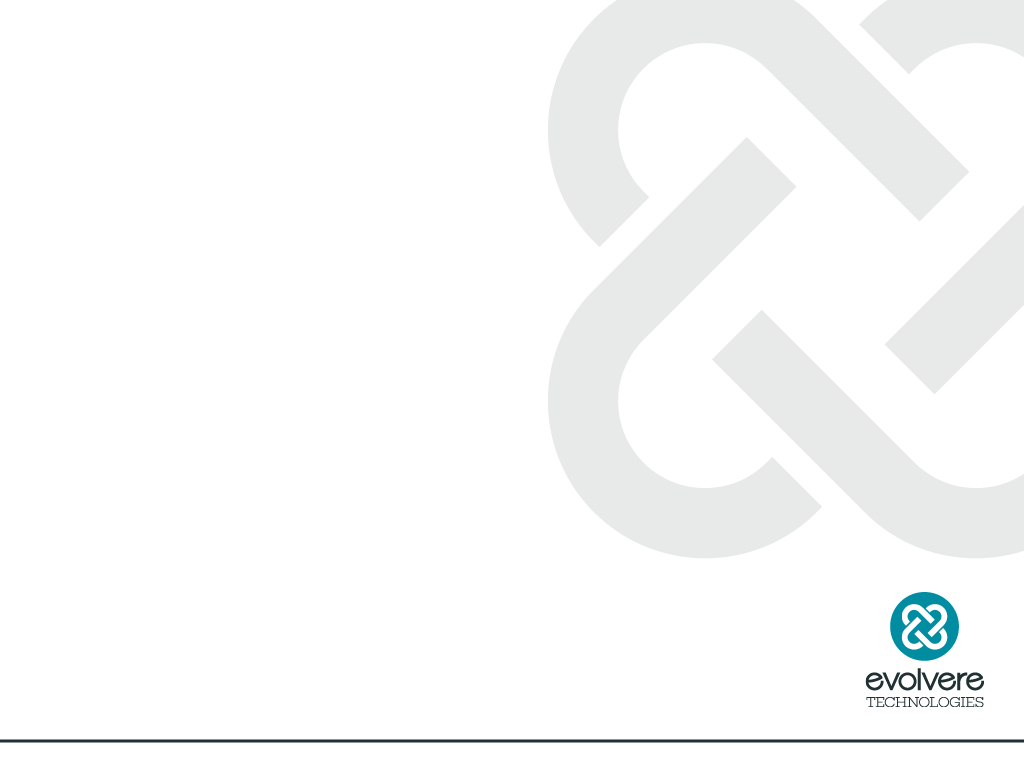 Run the playbook via Kriten API call
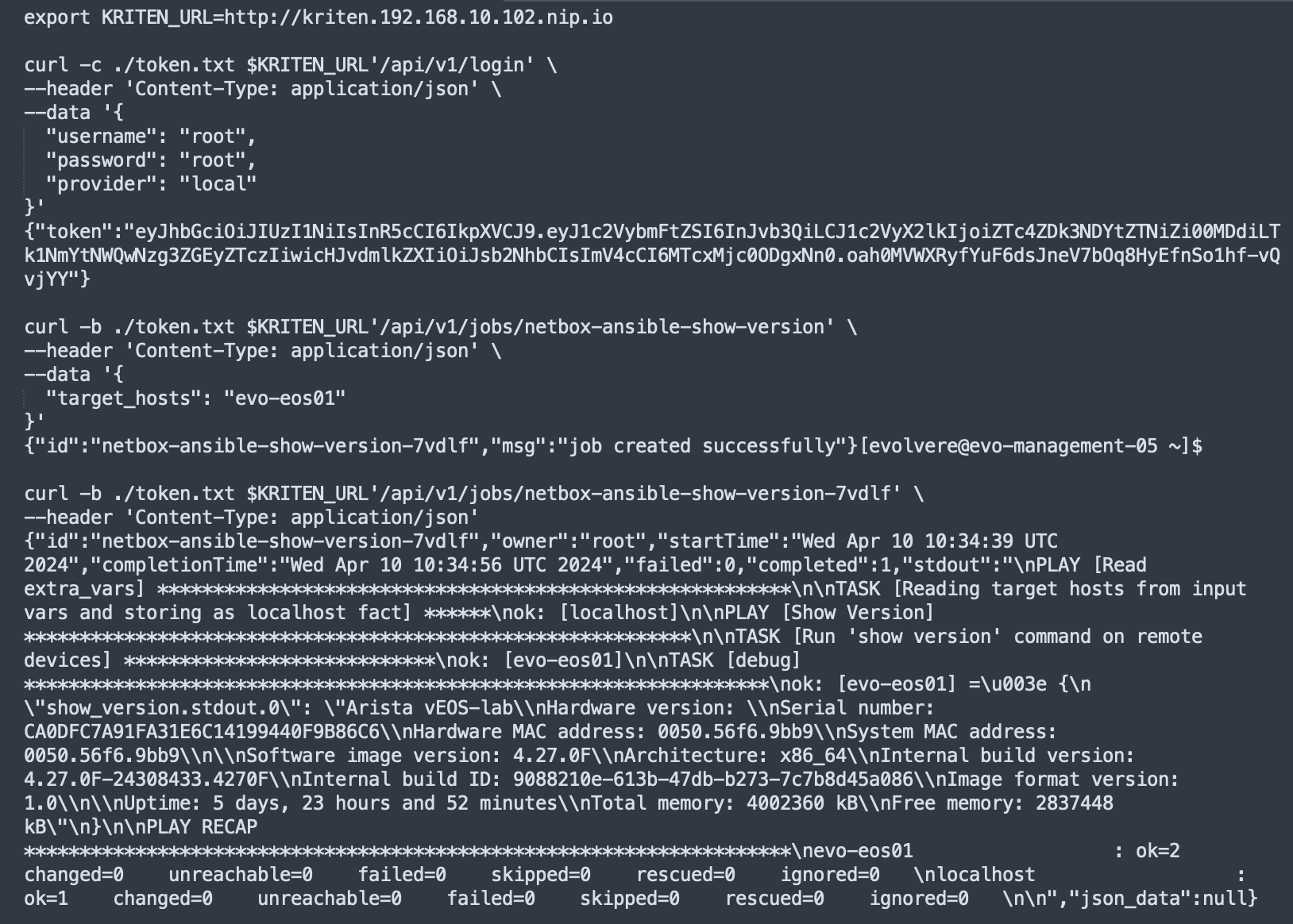 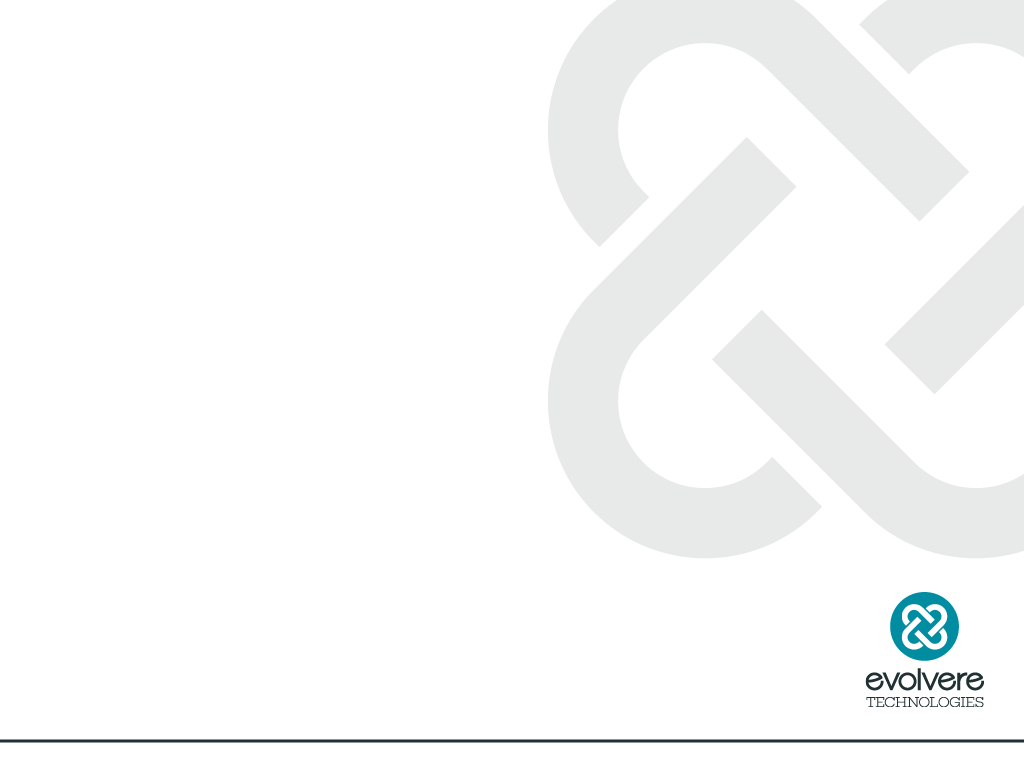 Typical deployment scheme
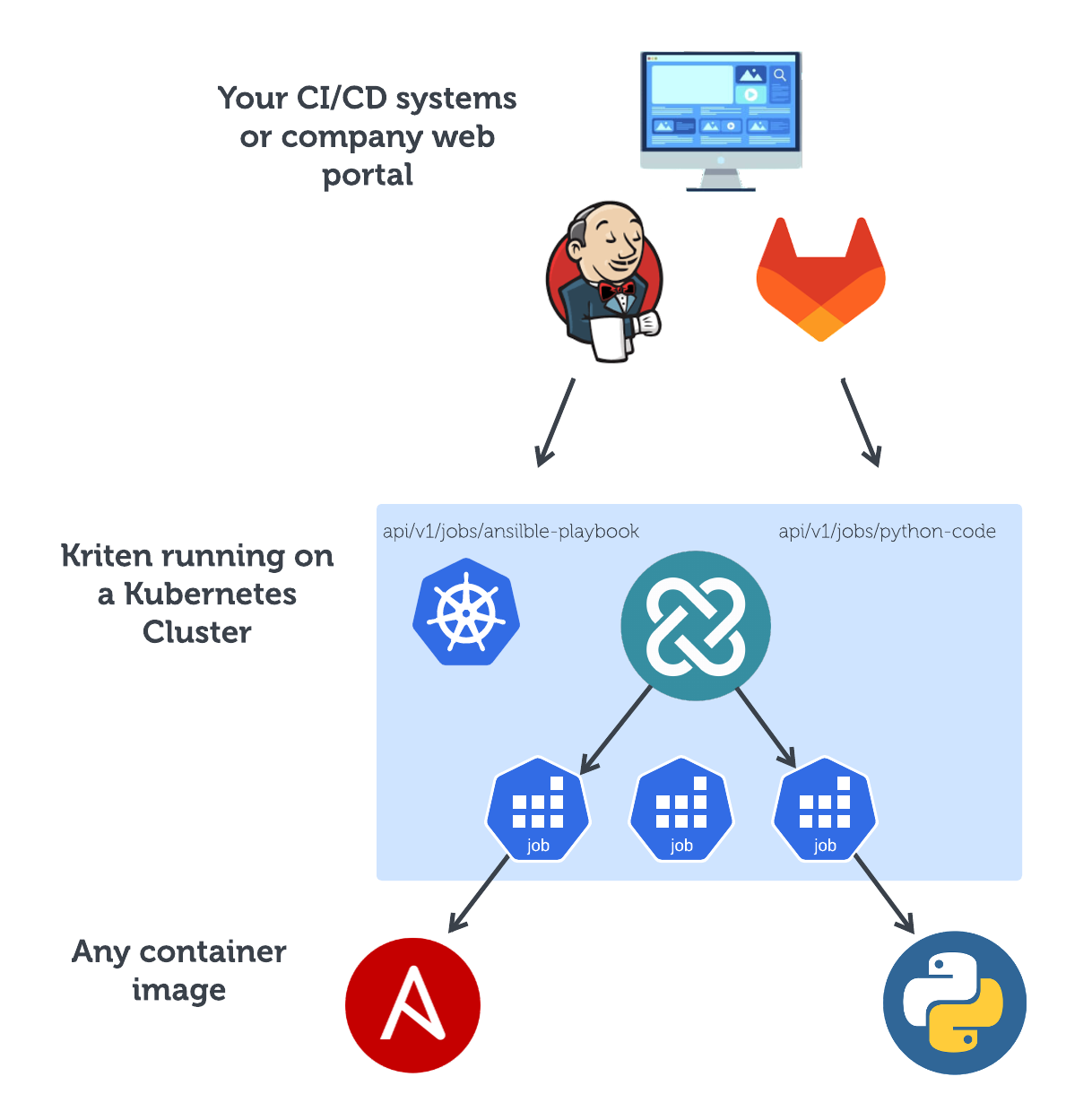 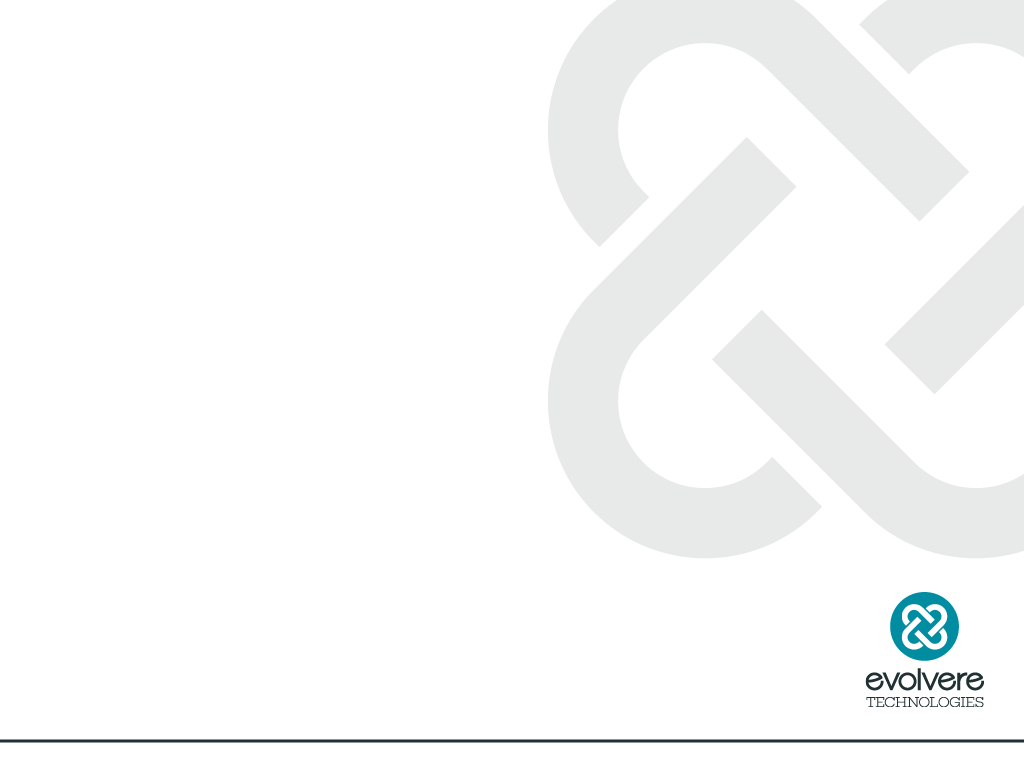 Run from NetBox
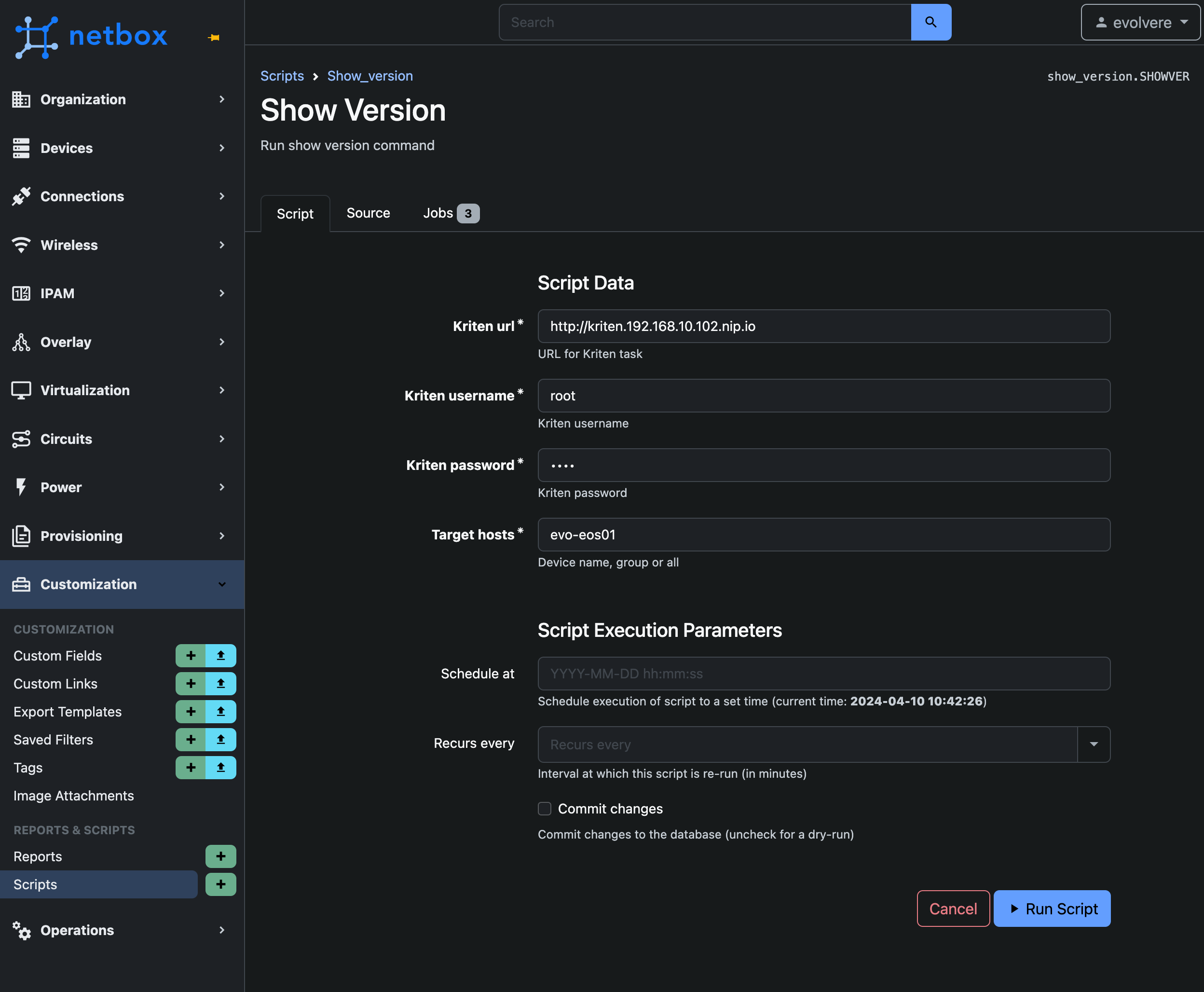 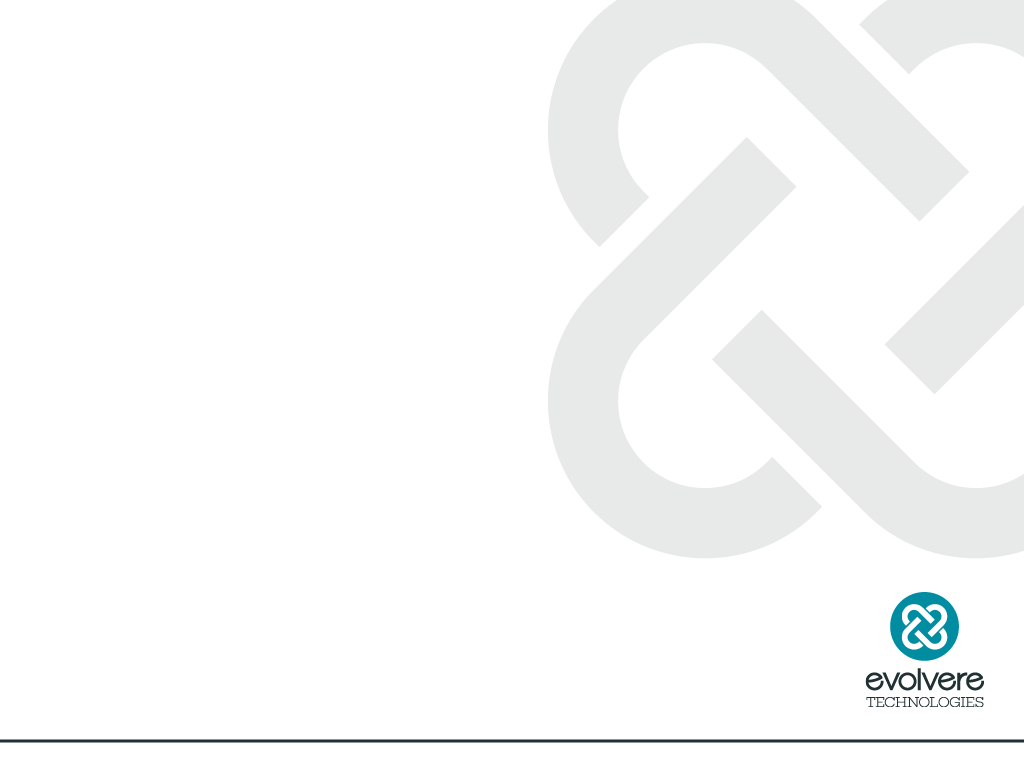 Results from NetBox
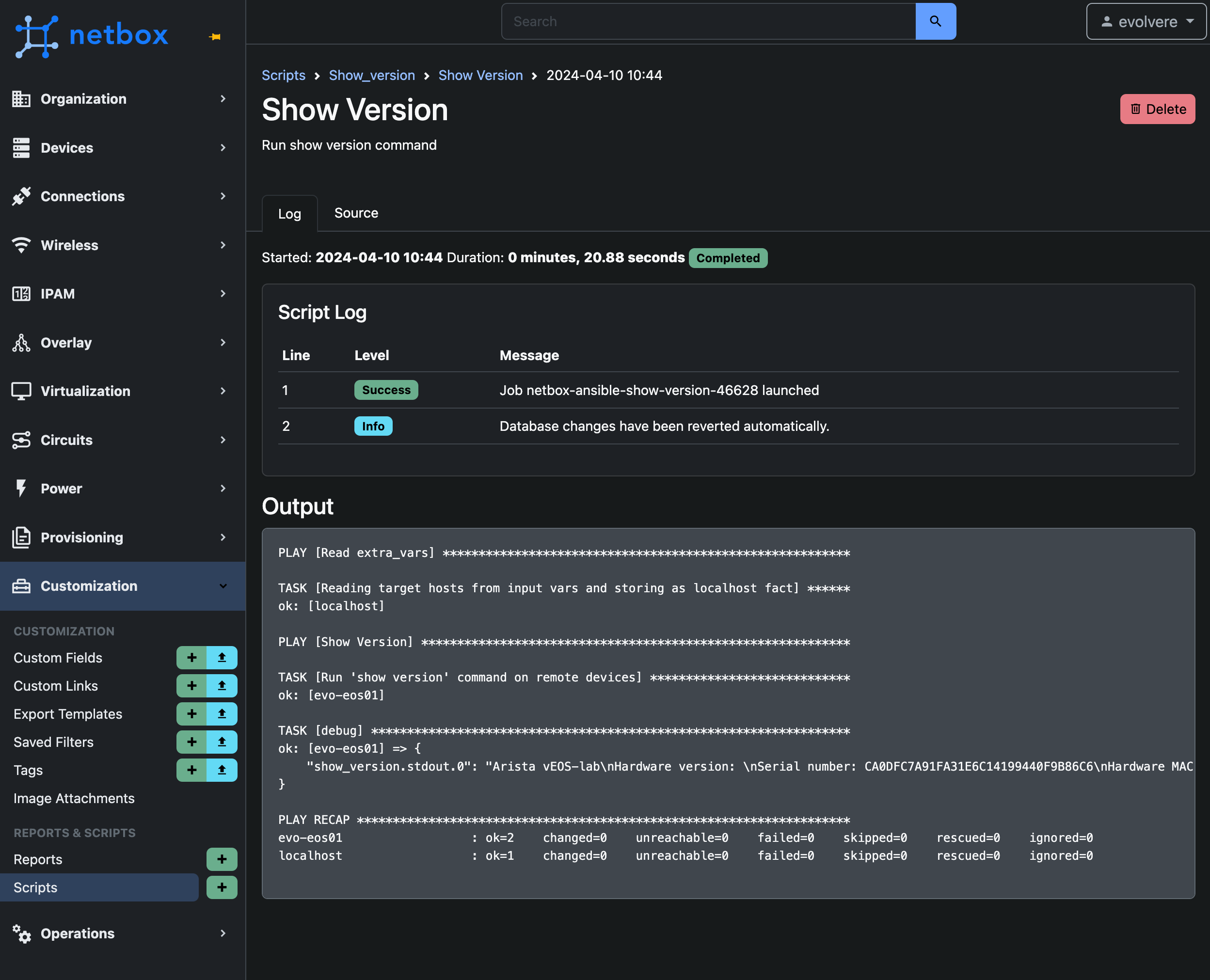 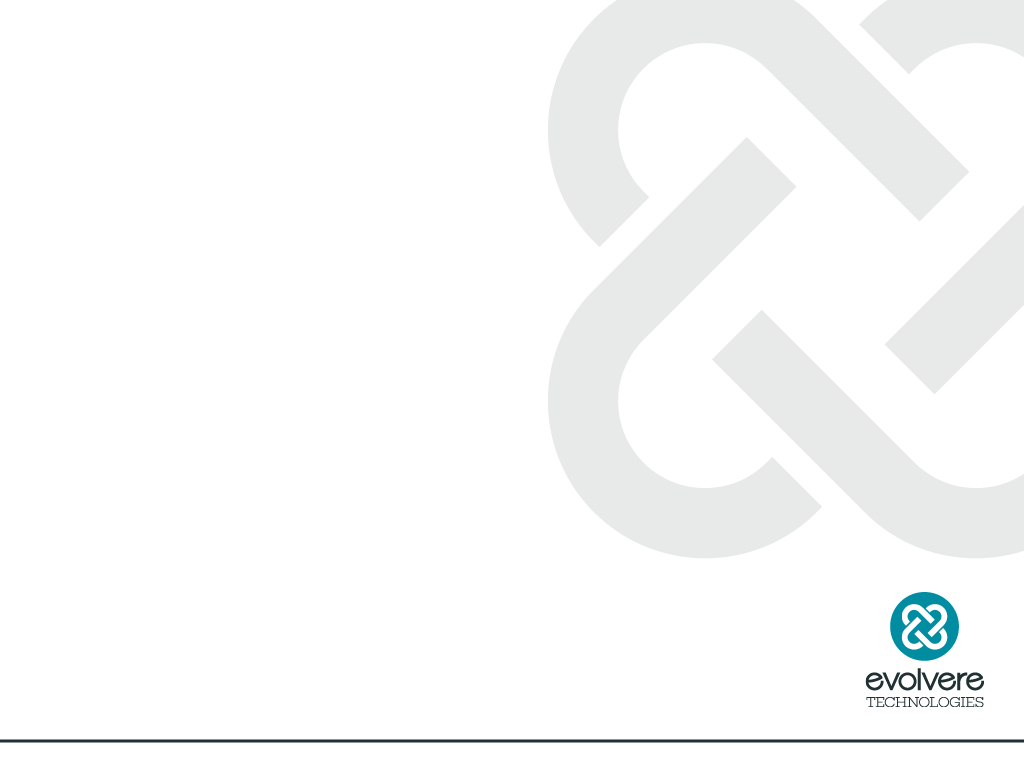 Kriten runners and tasks
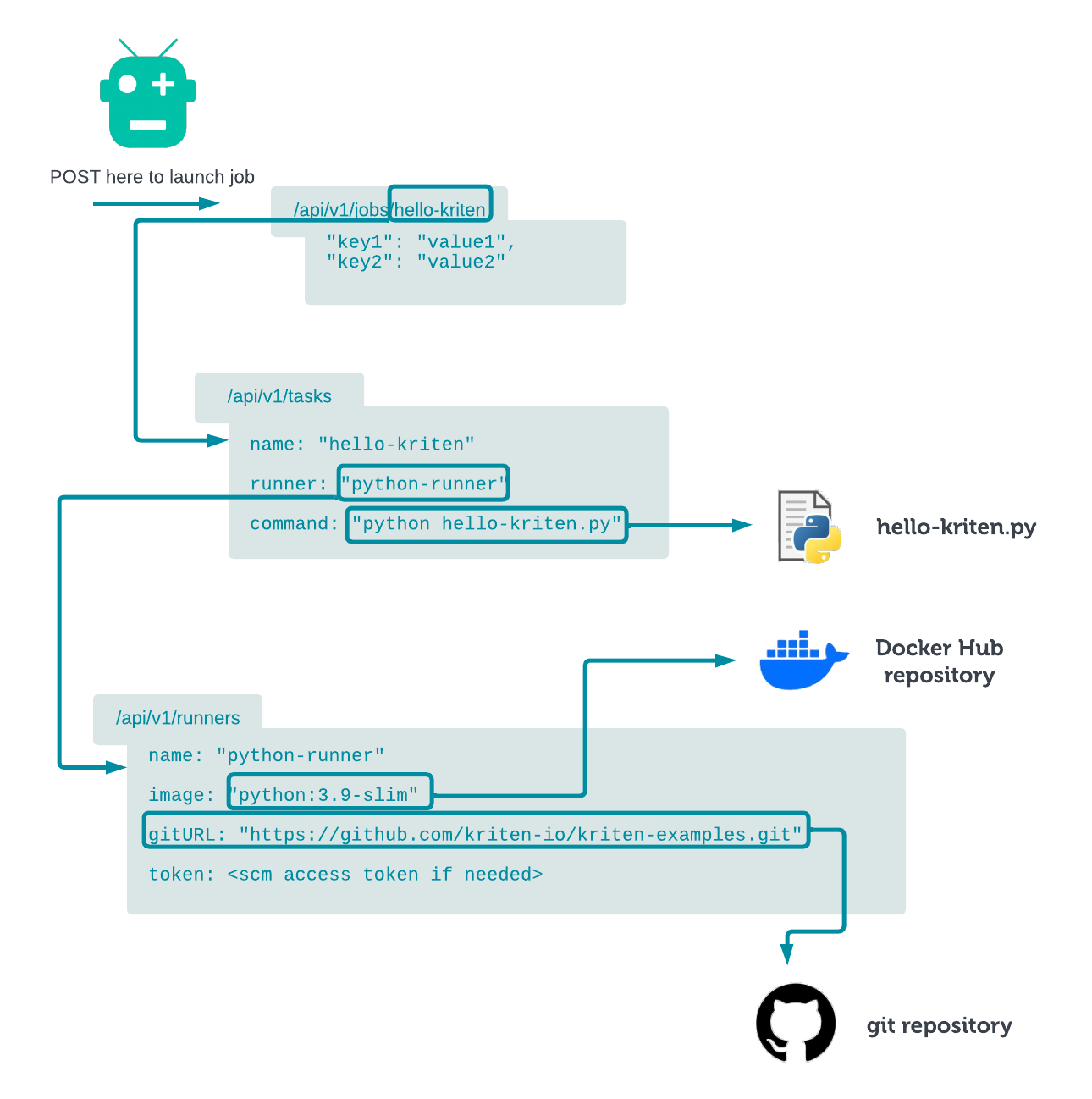 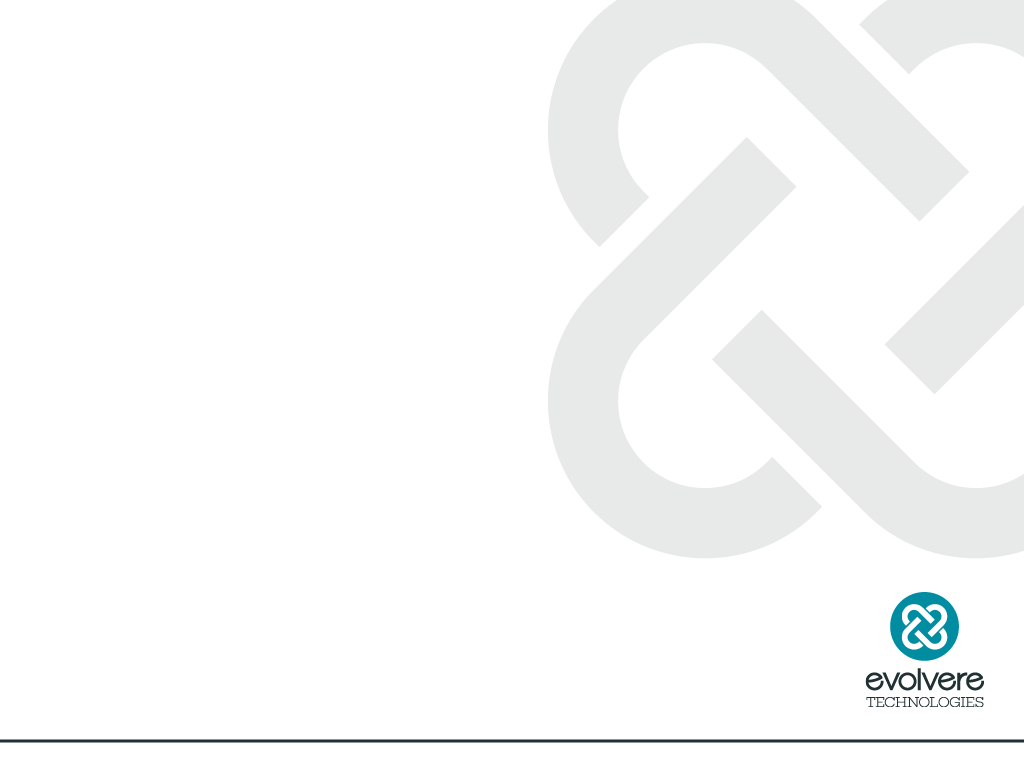 Kriten Backlog
We have several features in the backlog for future release.

Scheduling
Deployments
Administrstion UI
Kritctl


New feature and enhancement suggestions welcome.
Contact us at support@kriten.io
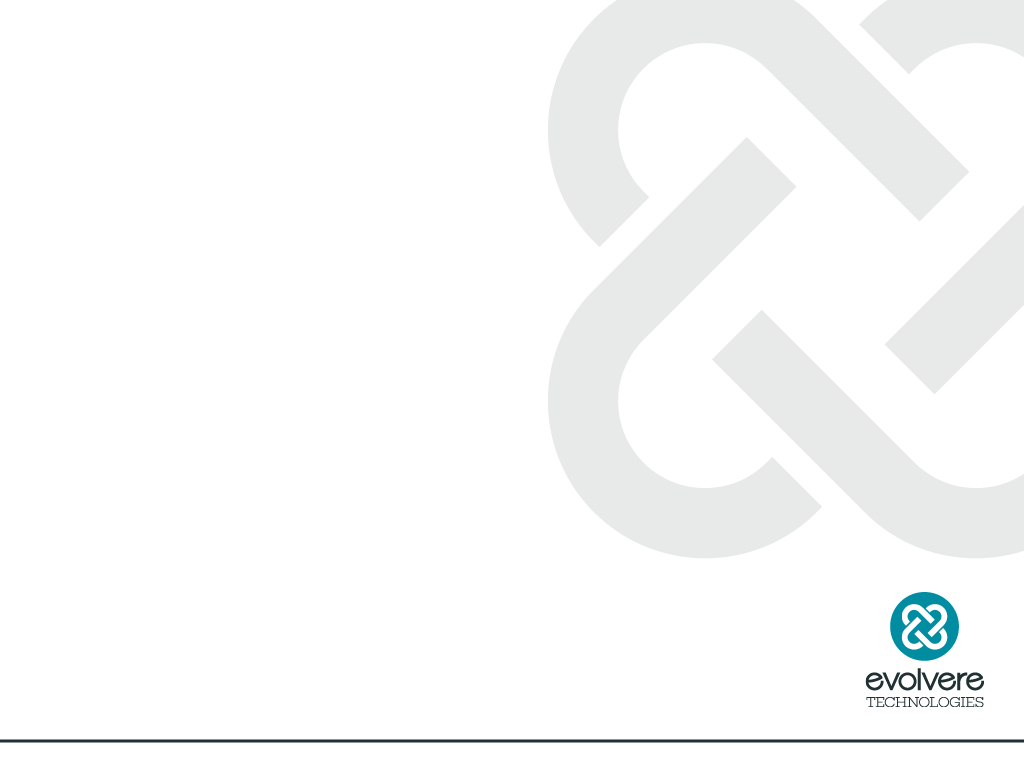 Need some help?
We have Network Automation and DevOps capabilities and a flexible approach to help wherever you are in the automation maturity model.
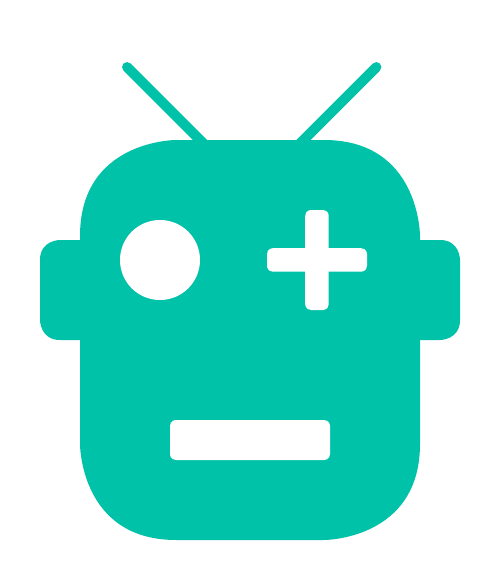 Contact us at info@evolvere-tech.co.uk.